Pink Phalaenopsis
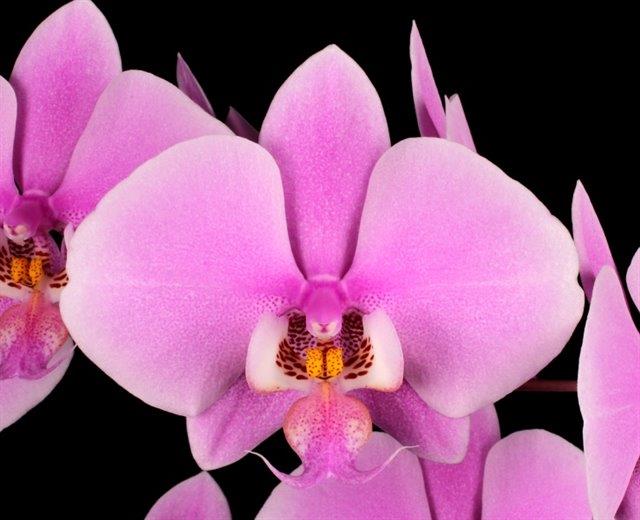 Jim Diffily
Dallas Judging Center
July 2021
Pink Phalaenopsis Starting Point
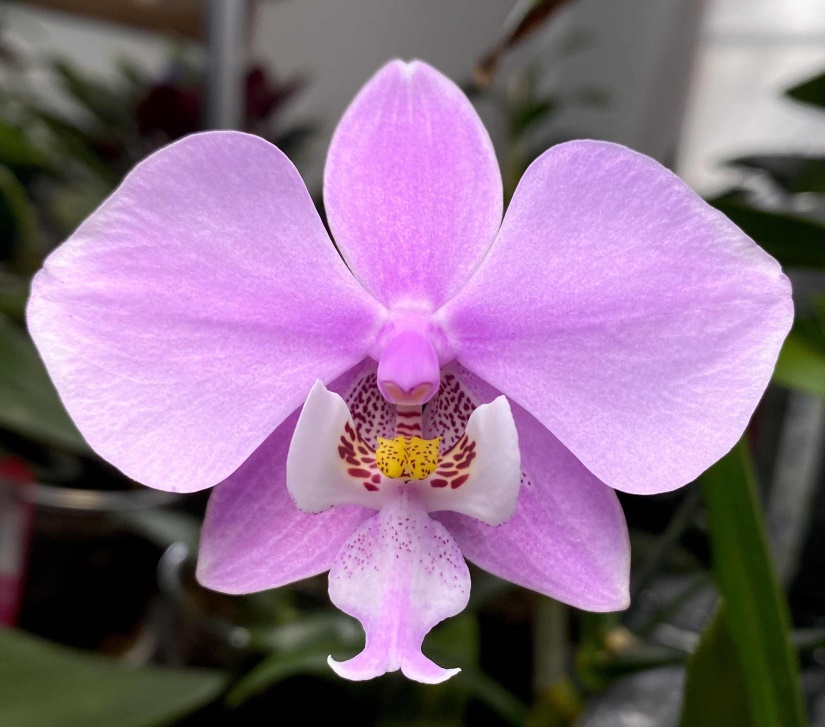 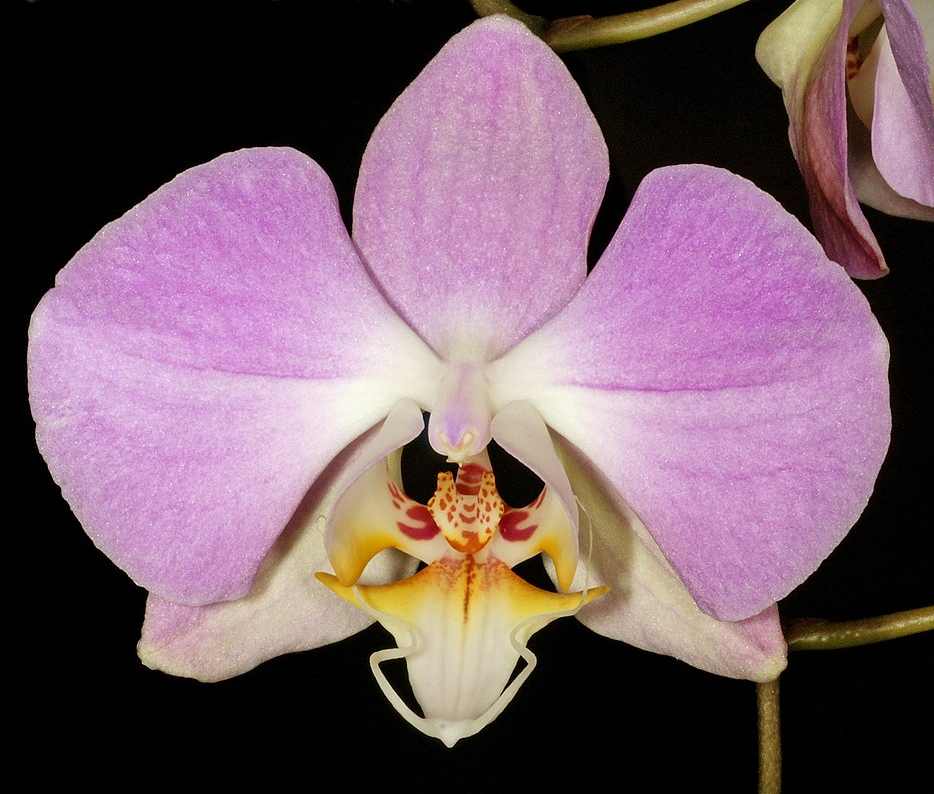 Phalaenopsis schilleriana  Rchb. 1860
Philippines – Southern Mindanao
Phalaenopsis sanderiana Rchb. 1882
Philippines - Luzon
1
Good Start but….
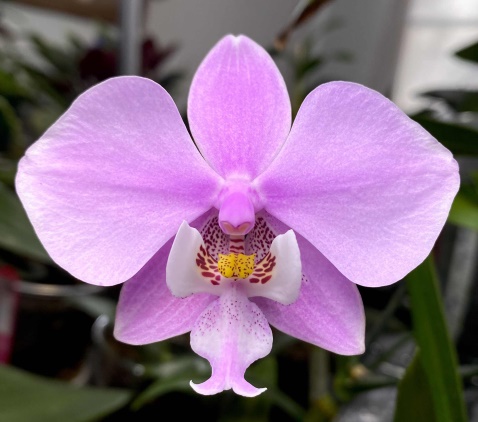 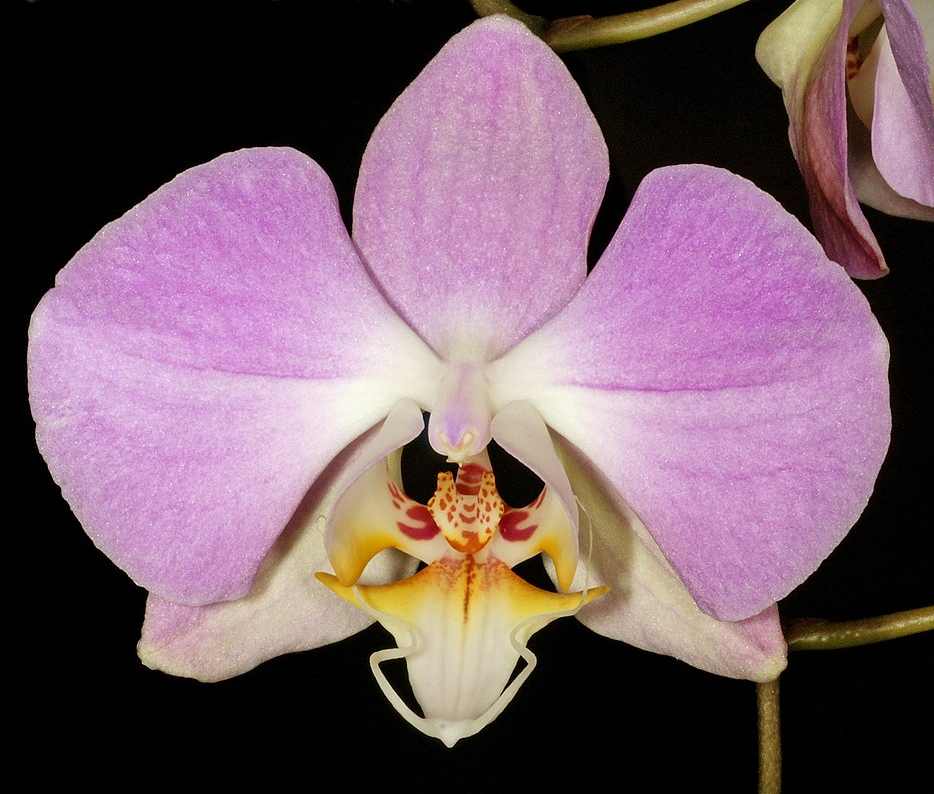 Light substance
Open Form
Short Life
Size
Breeding for improved pinks started in earnest
 in the late 1920’s by Vacherot-Lacoufle
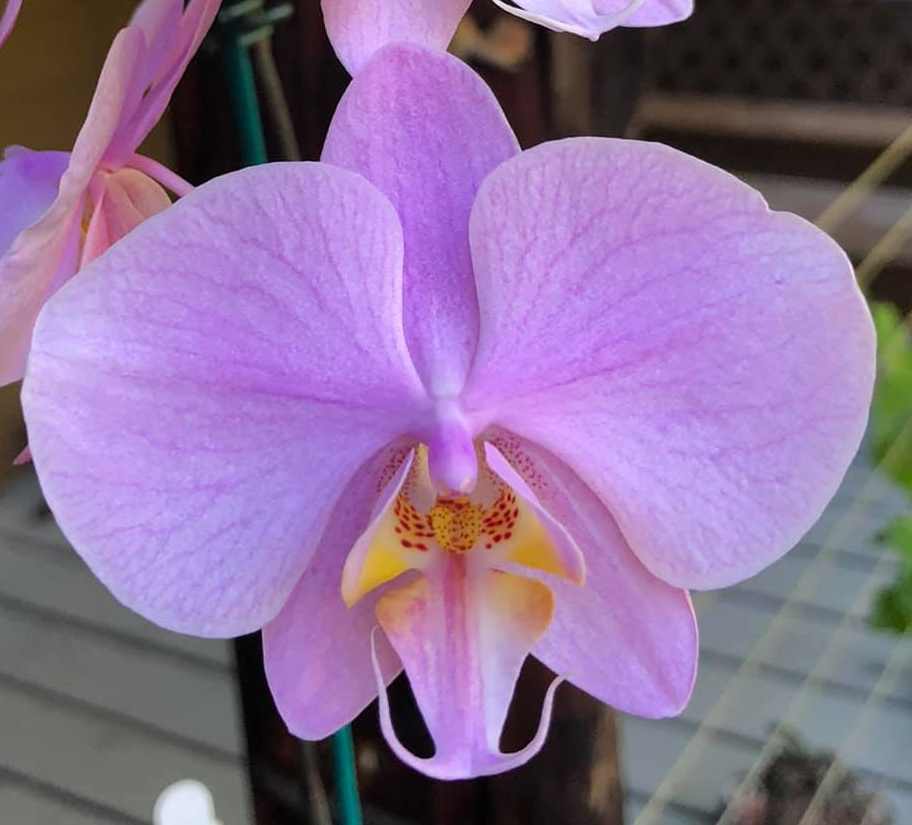 An additional 15 pinks were registered

P. Reve Rose 1932

P. Marmouset 1943
Phalaenopsis Grand Conde 1929
P. schilleriana  x P. sanderiana
2
Bring in the Big Whites
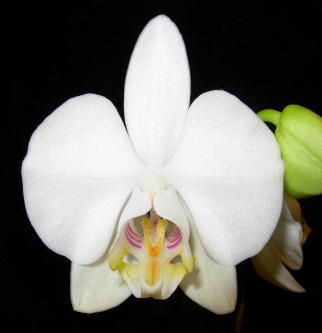 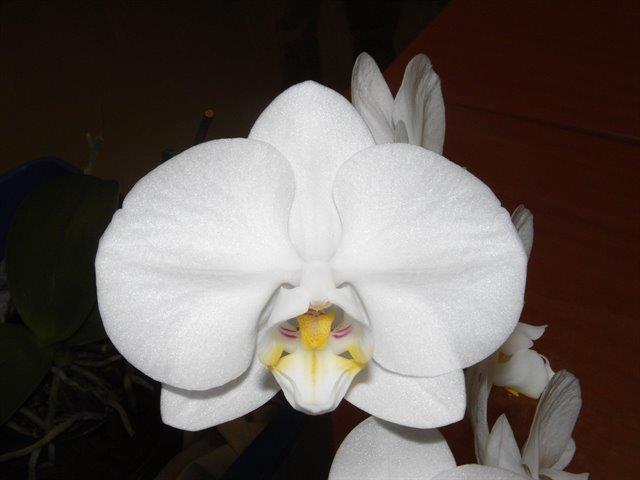 P. amabilis
P. aphrodite
P. Alger 1930
P. aphrodite x P. sanderiana
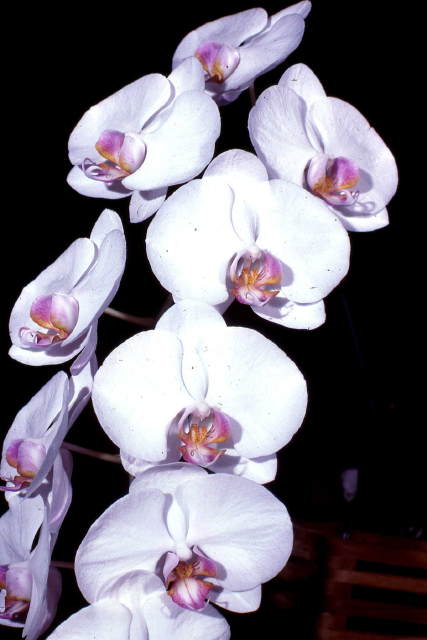 Larger Flowers
Rounder Flowers
Better Presentation
Substance ?
Flower Life?
P. Reve Rose 1932
P. Alger x P. schilleriana
P. Versalles 1929
P. amabilis x P. sanderiana
3
Along Came Doris
Phalaenopsis Doris
 Duke Farms 1940
P. Elizabethae  x P. Katherine Siegwart
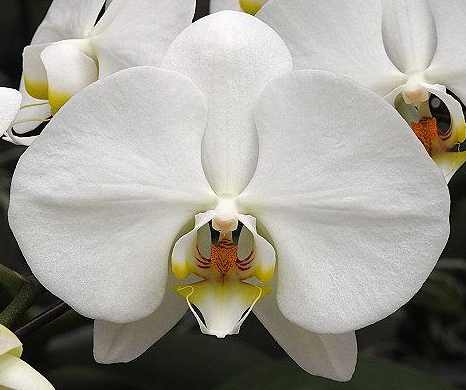 AOS Awards – 29
F-1 – 262
Progeny – 32,093
P. amabilis
P. Elizabethae
P. rimestadiana
P. amabilis
P. Katherine Siegwart
P. aphrodite
P. Gilles Gratiot
P. rimestadiana
4
Along Came Doris
Phalaenopsis Doris
 Duke Farms 1940
P. Elizabethae  x P. Katherine Siegwart
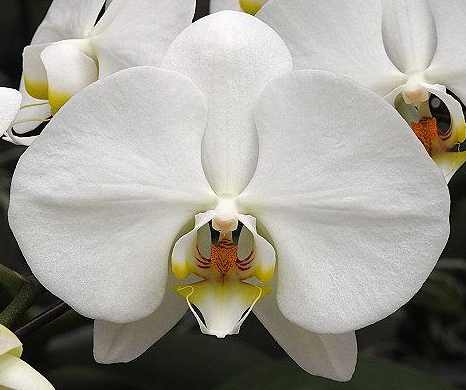 AOS Awards – 29
F-1 – 262
Progeny – 32,093
37% P. rimestadiana - a tetraploid 
form of P. amabilis
P. amabilis
P. Elizabethae
P. rimestadiana
P. amabilis
P. Katherine Siegwart
P. aphrodite
P. Gilles Gratiot
P. rimestadiana
4
Phalaenopsis Doris ‘Shapely’
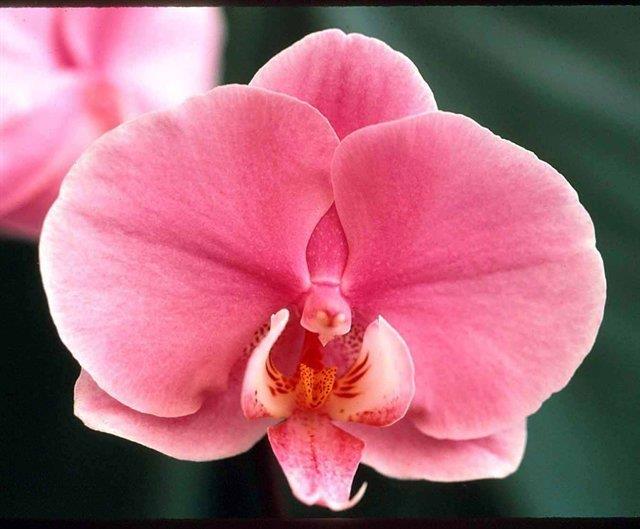 P. Doris is 87% P. amabilis.
P. amabilis typically has a pink 
blush on the reverse.
Intensive line breeding to enhance 
the pink pigmentation has produced 
Pink flowered plants.
5
1950’s and 1960’s – Decades of Refinement
Breeders worked on Form, Size and Color
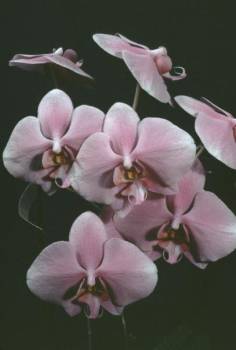 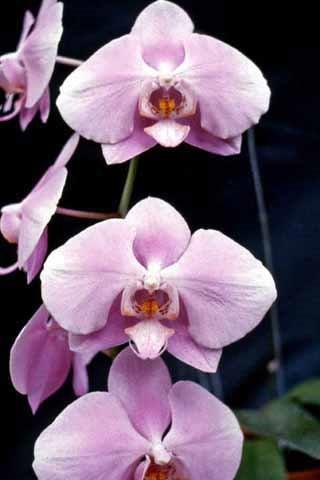 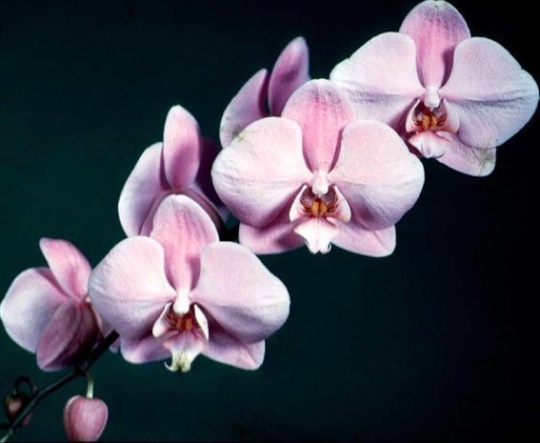 P. Ann Lovelace 1962
P. Best Girl 1961
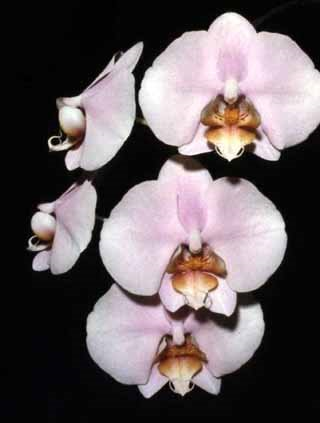 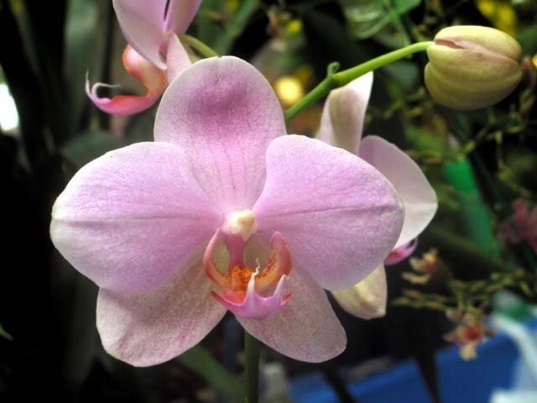 P. Sunrise 1956
Mrs. L. McCoy
AOS Awards – 2
F-1 – 21
Progeny – 9,219
P. Pink Vision 1959
P. Jackie 1962
6
1950’s and 1960’s – Decades of Refinement
Breeders worked on Form, Size and Color
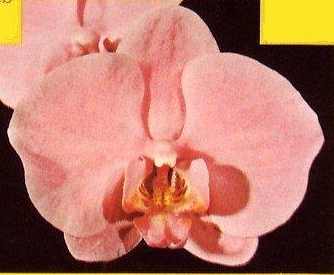 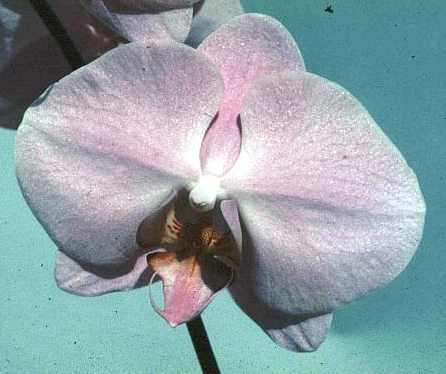 Phalaenopsis Zeda
San Songer x Doris
Large Size
Good Form
Uniform Pigmentation
P. Zada 1958
Roy Fields
AOS Awards – 7
F-1 – 206
Progeny – 16,352
F-1’s
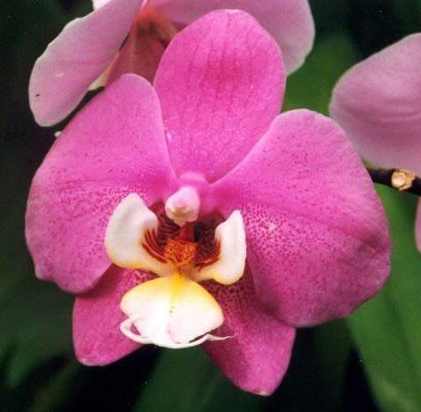 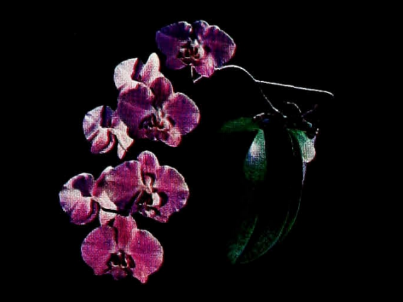 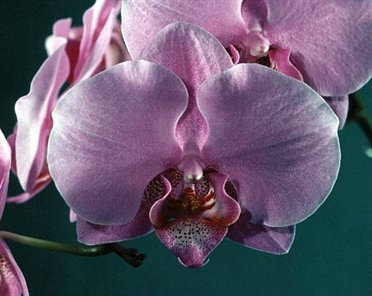 Barbara Beard
Flor de Mato
Lipperrose
7
1950’s and 1960’s – Decades of Refinement
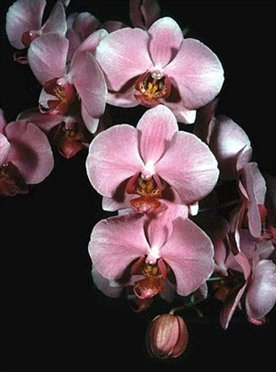 Breeders worked on Form, Size and Color
Charles Beard 1966
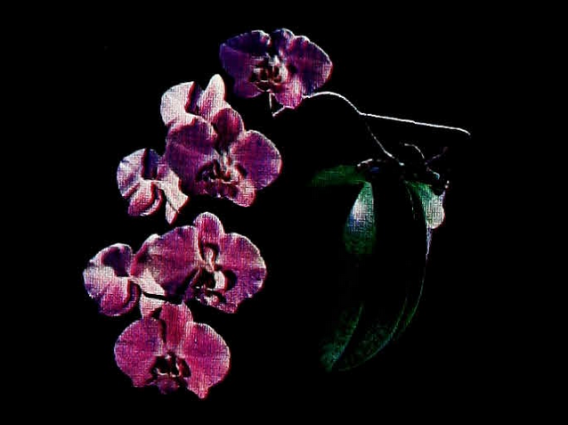 P. Ann Marie Beard
AOS Awards – 2
F-1 – 53
Progeny – 4,118
Selected F-1’s
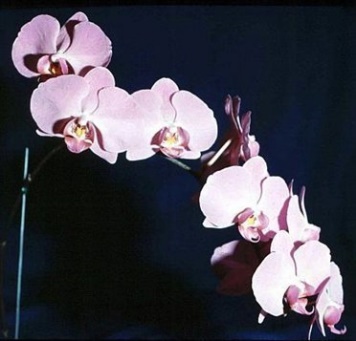 P. Barbara Beard
Virginia x Zada
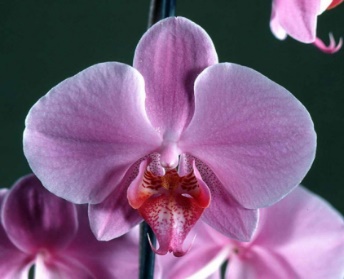 AOS Awards – 2
F-1 – 48
Progeny – 9,547
P. Malibu Dignitary
Raycraft x Ann Marie Beard
P. Patti Logan
8
1950’s and 1960’s – Decades of Refinement
Phalaenopsis Lipperose Breeding – The German Pinks
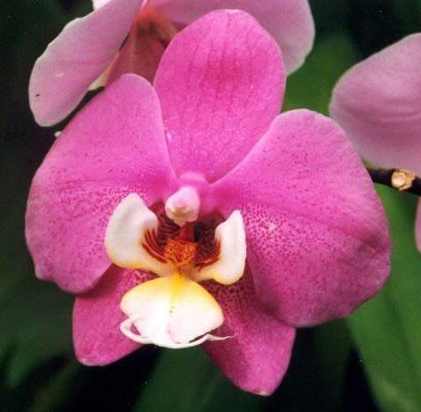 P. Lipperose
Fritz Hark 1968
Warms up lavender tones
Intensifies color 
Produces smooth, velvety texture
AOS Awards – 0
F-1 – 141
Progeny – 10,260
Hark had an extensive program of
line breeding siblings and back crosses
Ruby Wells x Zada
Lippezauber x Lippstadt = Abendrott x Lippstadt = Lippegruss
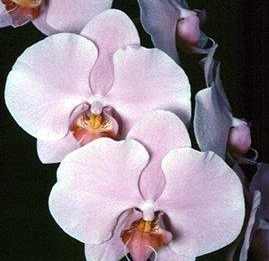 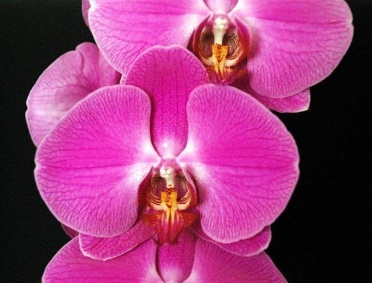 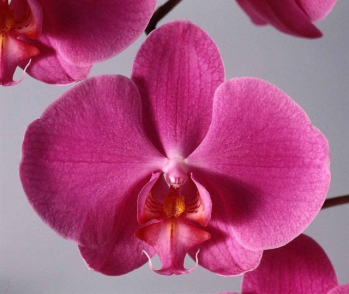 P. Abendrott
229 F-1, 4,504 Progeny
P. Lippegruss
60 F-1, 908 Progeny
P. Lippstadt
53 F-1, 6,817 Progeny
9
Phalaenopsis Lipperose F-1 Generation
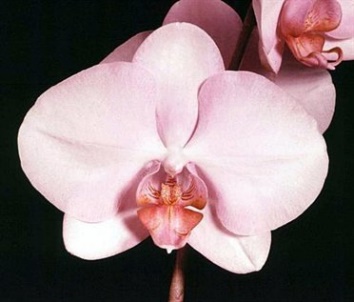 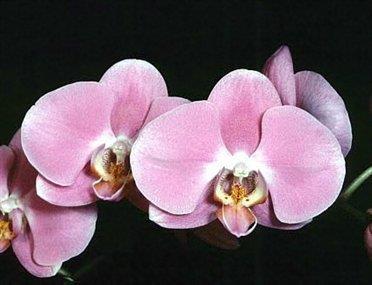 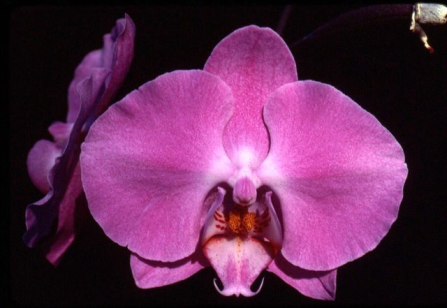 P. Spring Silk 1972
(x Quiescence)
79 F-1, 405 Progeny
P. Rose Heart 1978
(x Dear Heart)
60 F-1, 611 Progeny
P. Zauberrose 1972
(x Lippezauber)
146 F-1, 3,388 Progeny
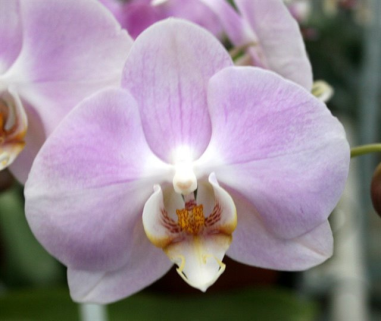 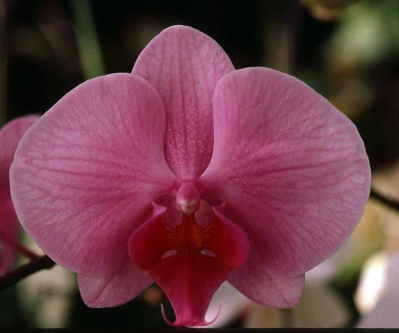 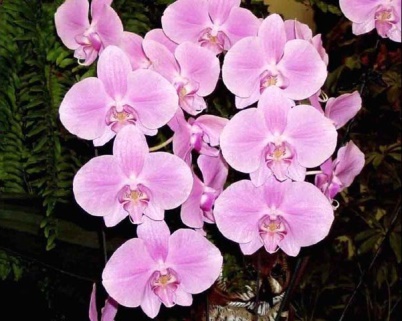 P. Morgenrot 1974
(x Lippstadt)
24 F-1, 2,818 Progeny
P. Margit Moses 1982
(x Magdalene Acker)
41 F-1, 57 Progeny
P. Comanche Rose 1983
(x Terry-Beth Ballard)
6 F-1, 610 Progeny
10
Pinks with Patterns – French Spots
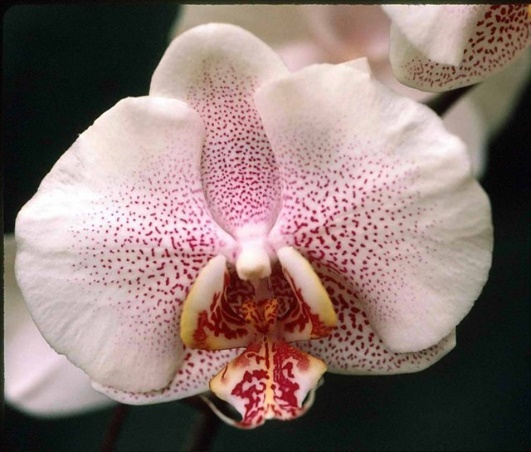 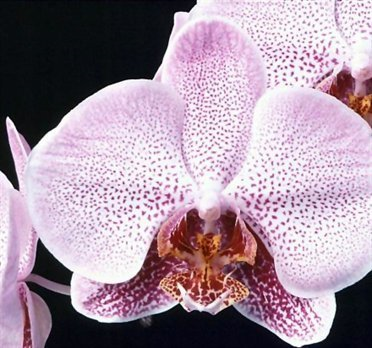 P. Melinda Nan 1979
Shaffer’s
30 F-1, 368 Progeny
P. Coquinette 1983
M. Lecoufle
40 F-1, 1,214 Progeny
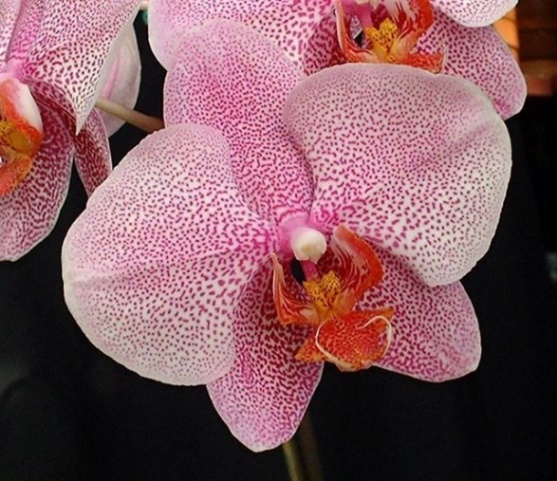 Introduce P. stuartiana  by way of Wiganiae
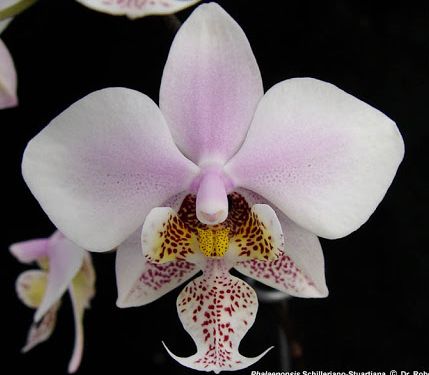 P. schilleriana x P. stuartiana
P. Carmela’s Spots 1989
Carmela Orchids
73 F-1, 1,300 Progeny
11
Pinks with Patterns – Spots from P. lueddemanniana
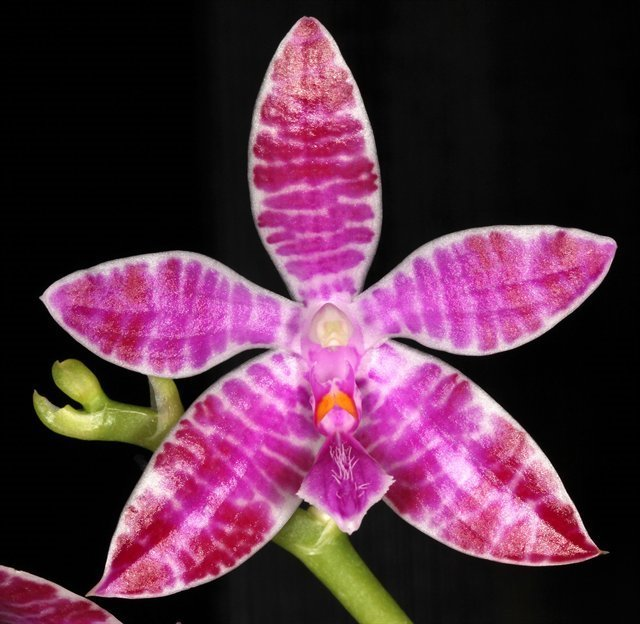 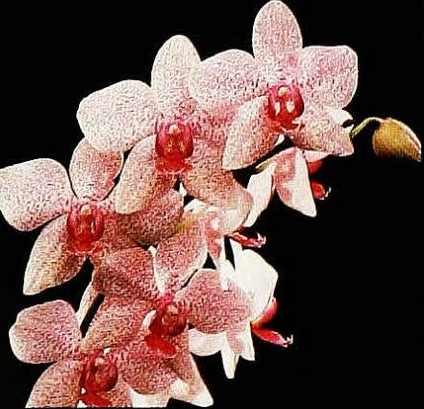 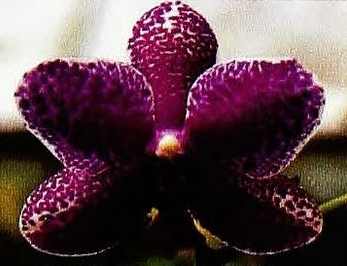 P. Texas Star 1958
P. Evening Star x
P. lueddemanniana
P. Paifang’s Queen 1977
P. Mount Kaala x
P. lueddemanniana ‘Woodlawn’
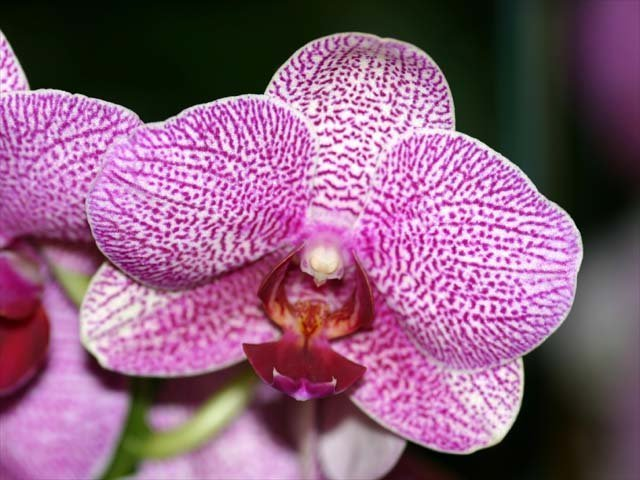 Hybrids derived from Paifang’s Queen
are often boldly and darkly spotted.
P. Ever-Spring Spot 1990
13
Pinks with patterns – Harlequin Spots and Feathering
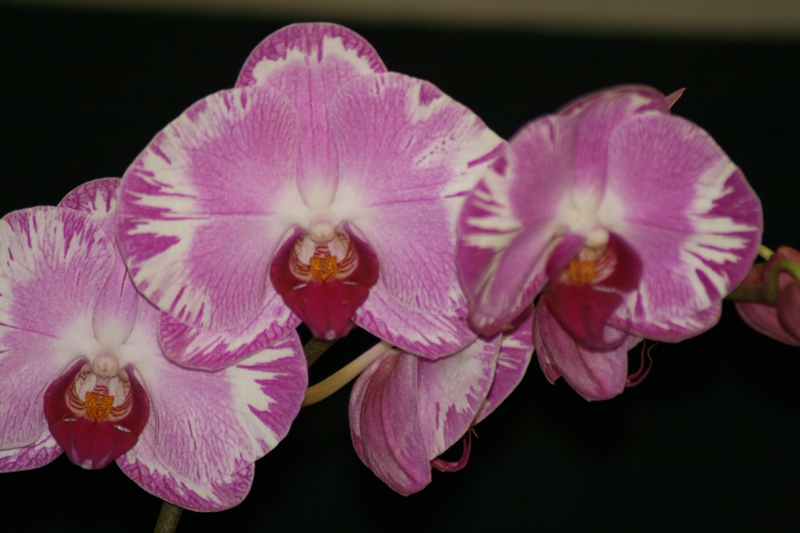 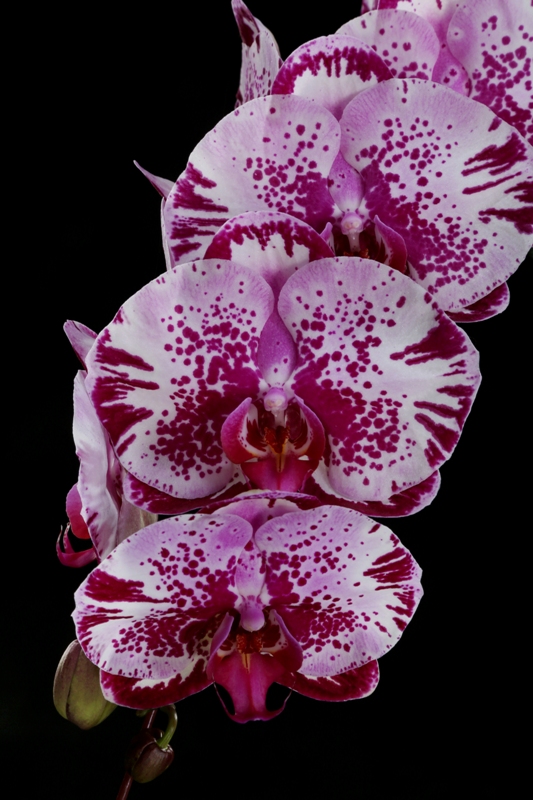 P. Ever Spring Prince ‘Wilda Faulk’ 1997
P. Younghome New York  ‘KA01801’ 1997
14
Pinks with Patterns - Stripes
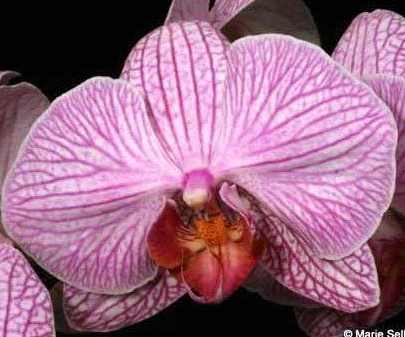 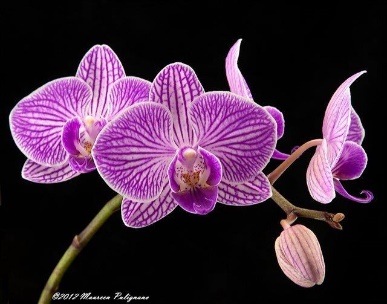 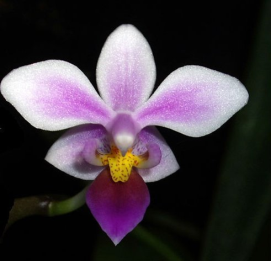 P. equestris
P. Chih Shang’s Stripes 1989
Little Gem Stripes 1997
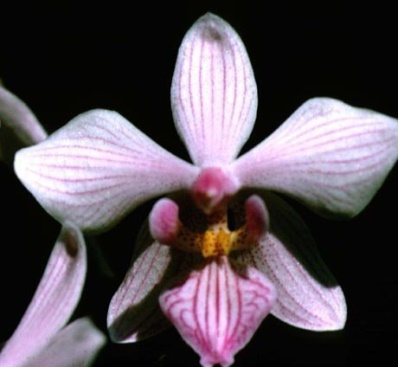 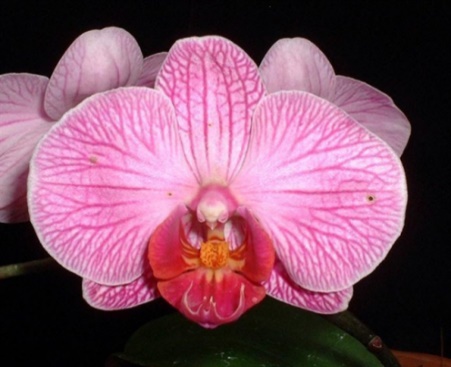 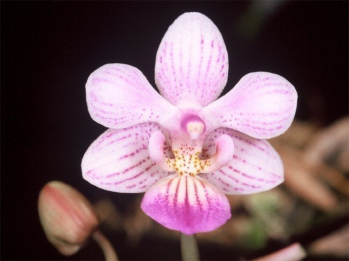 P. lindenii
P. Baguio 1966
P. Pink Zebra 1974
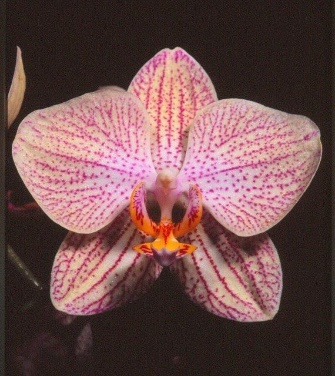 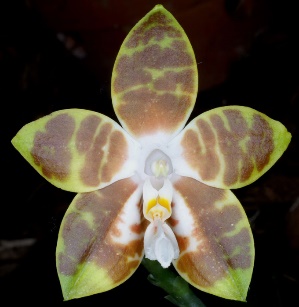 P. venosa
Bonnie Vasquez 1985
15
Pink over Yellow - Layering
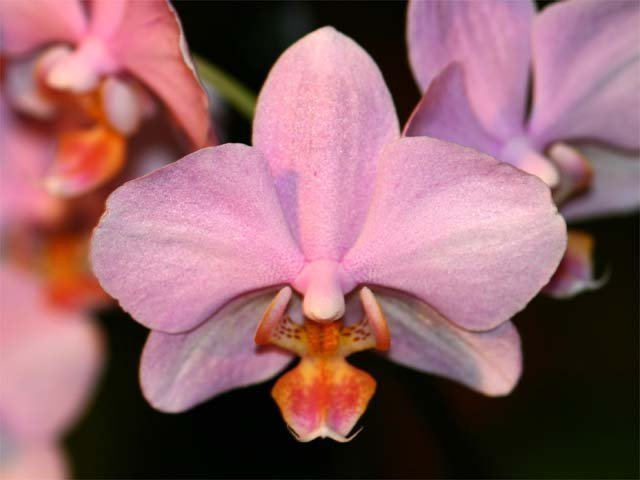 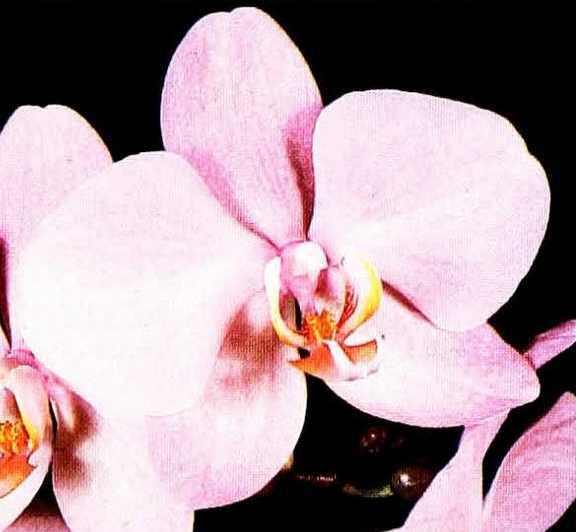 P. Painted Desert 1966
P. Cinnamon Candy 1973
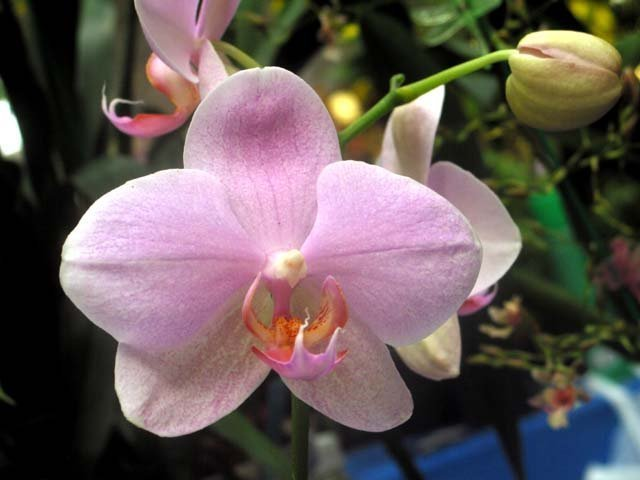 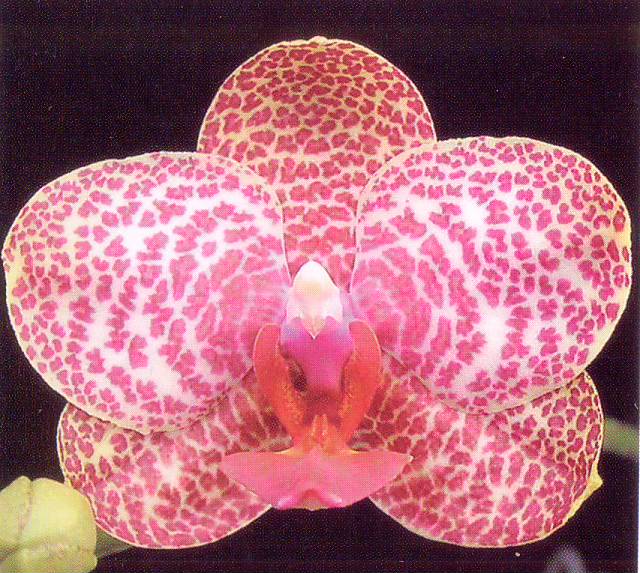 P. Flight of Birds 1988
P. Jackie 1962
16
Other Pink Breeding – Small Multiflorals
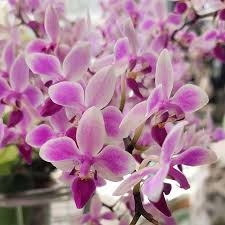 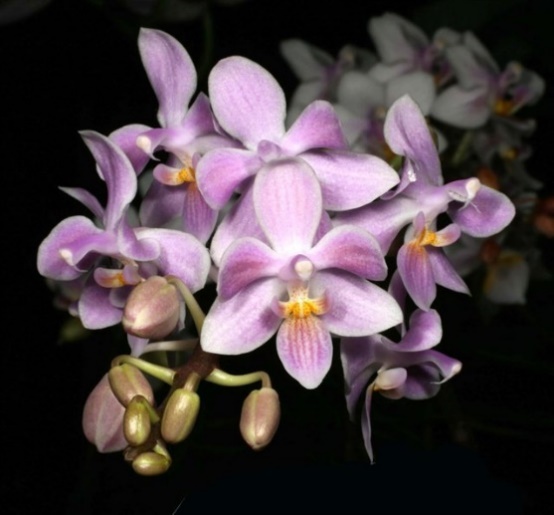 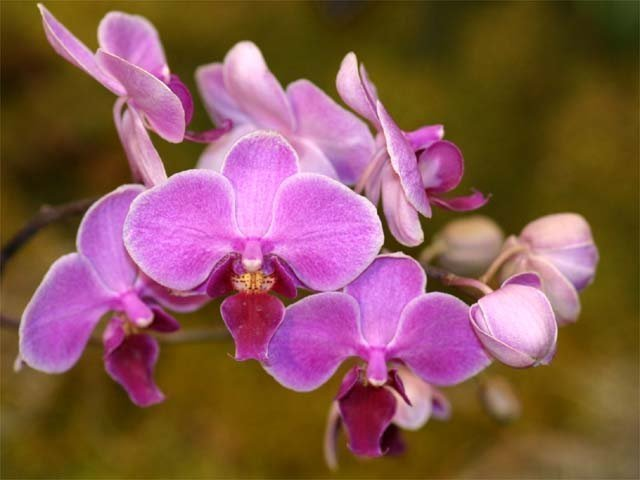 P. Rainbow Chip1985
CCM/AOS 2016
P. Carmela’s Pixie 1990
JC/AOS 1998
P. Silbergrube 1989
AM/AOS 2019
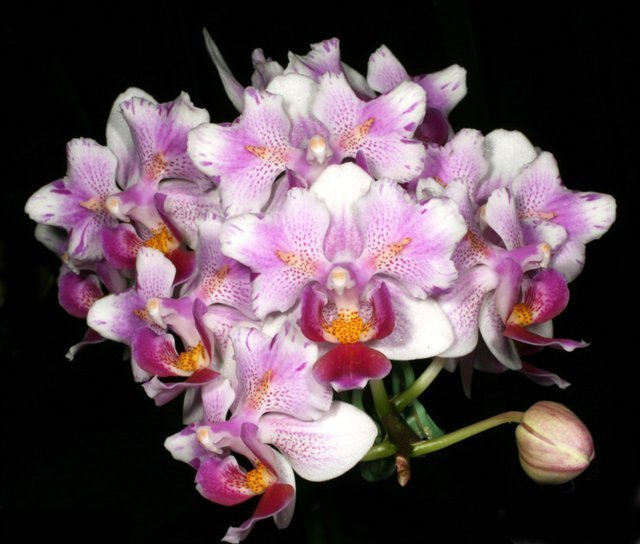 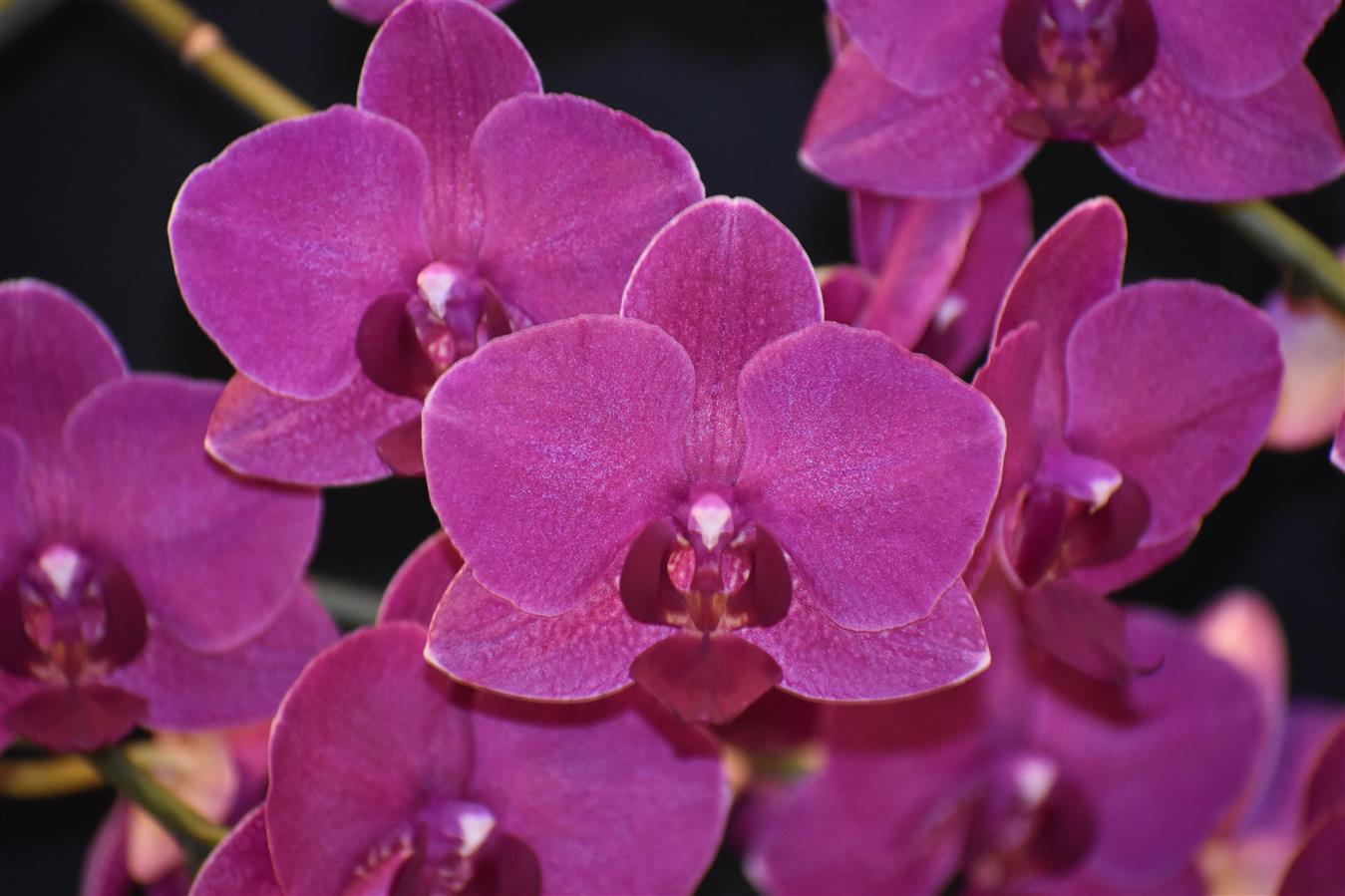 P. Be Glad1978
AM/AOS 1999
P. Fangmei Sweet 2009
AM/AOS 2021
17
Other Pink Breeding – Novelties
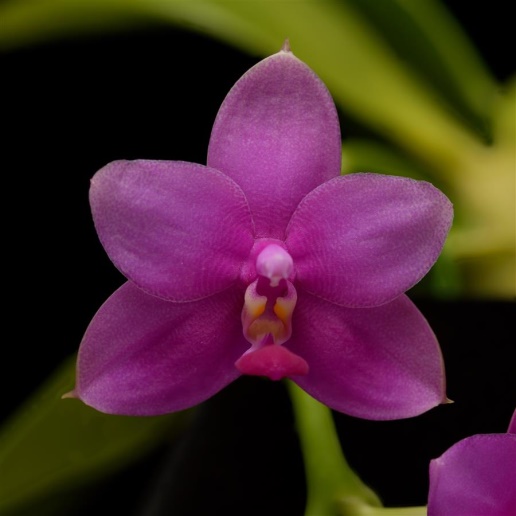 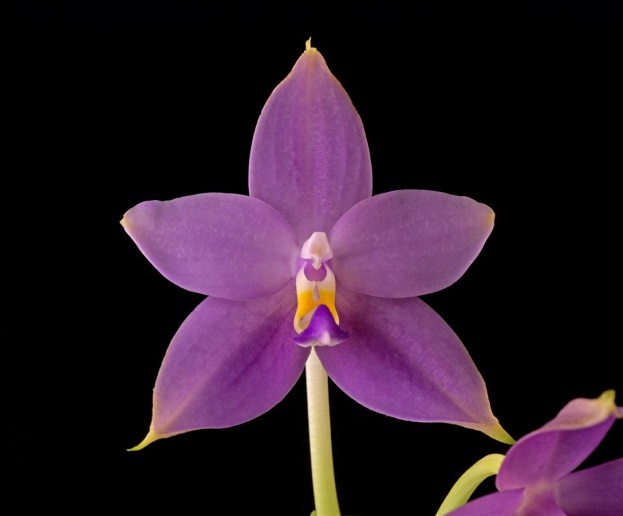 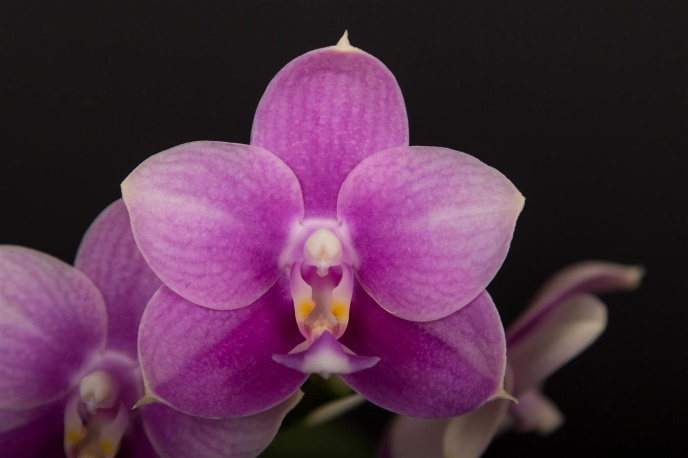 P. Florida Rainbow2019
AM/AOS 2021
P. Smiley Bluebird 2019
HCC/AOS 2019
P. Penang Belle 2012
AM/AOS 2019
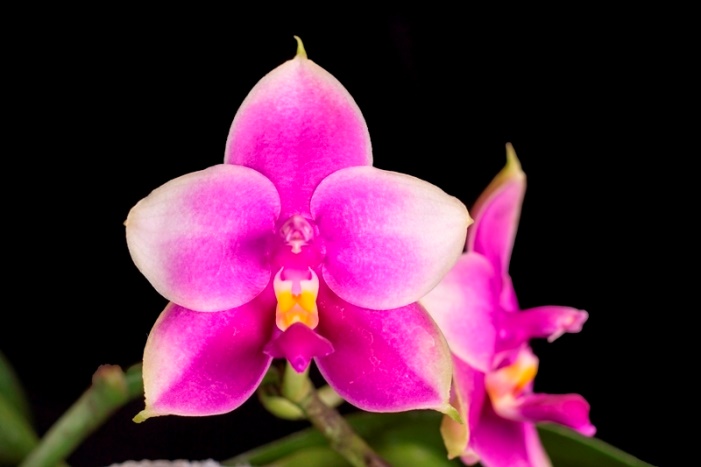 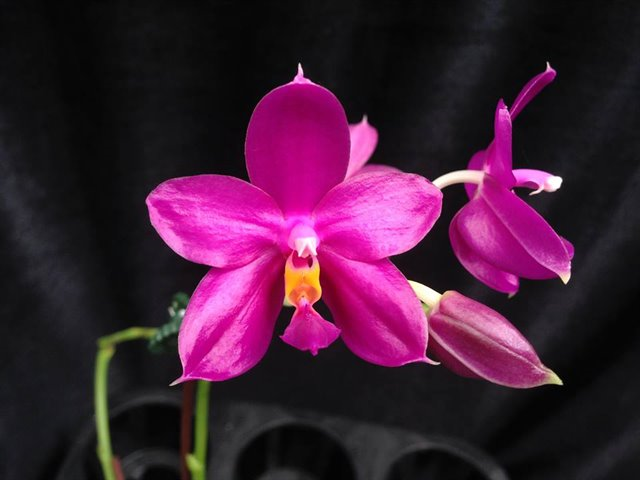 P. Pylo’s Sweet Purple 2012
P. Samera 2003
AM/AOS 2018
18
Recent Award Trends
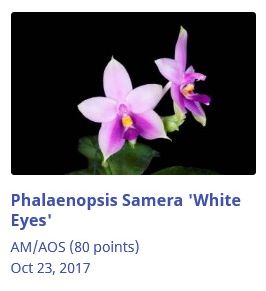 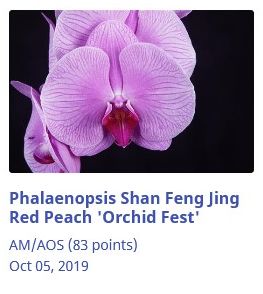 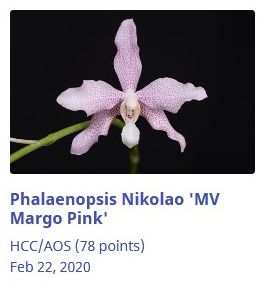 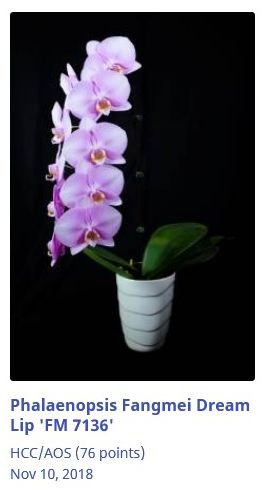 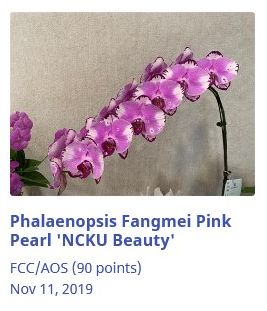 Many Pink Novelties
Quite a few Pink Harlequins
A few Patterned Pinks
A few Unusual Pink Hybrids
Very few Standard Pinks
19
Selected References
Christenson, Eric A. 2001; Phalaenopsis A Monograph, Timber Press

Davis, Diane and Finkelstein, Phyllis; Phalaenopsis Lipperose and Its Influence
On Modern Pink Hybridizing. AOS Bulletin, Vol 59, No 4, April 1990

Freed, Hugo, Novas of the Phalaenopsis World – 1; AOS Bulletin, Vol 53, No 9, September 1984

Freed, Hugo, Novas of the Phalaenopsis World – 3; AOS Bulletin, Vol 53, No 11, November 1984

Frowine, Steven A. 2008; Moth Orchids, The Complete Guide to Phalaenopsis, Timber Press

Moses, John R.; Phalaenopsis – The Search for Pink; AOS Bulletin, Vol 49, No 4, April 1980

Takasaki, Sheldon; Recent Phalaenopsis Breeding on the Hawaiian Islands, AOS Bulletin, 58: 8-15

OrchidPro X1.0, American Orchid Society

OrchidWiz.Database X7.1